МИНИСТЕРСТВО ЗДРАВООХРАНЕНИЯ РЕСПУБЛИКИ БЕЛАРУСЬГРОДНЕНСКИЙ ГОСУДАРСТВЕННЫЙ УНИВЕРСИТЕТКАФЕДРА ПСИХОЛОГИИ И ПЕДАГОГИКИ



Социально-психологический экспериментТема: «Формирование первого впечатления»
Выполнили: МПФ, 3 курс, 11 группа
Завалей Виктория Николаевна
Зеневич Ангелина Григорьевна
Казакова Мария Сергеевна
Цель исследования:
Изучить влияние внешнего облика человека на процесс формирования первого впечатления о нем.
Экспериментальная группа:
Люди разных возрастов (18 – 40 лет), обоих полов.
Не проводилось фильтрации субъектов исследования по мировоззрению, религиозному принципу,  а также наличию заболеваний психологического профиля.
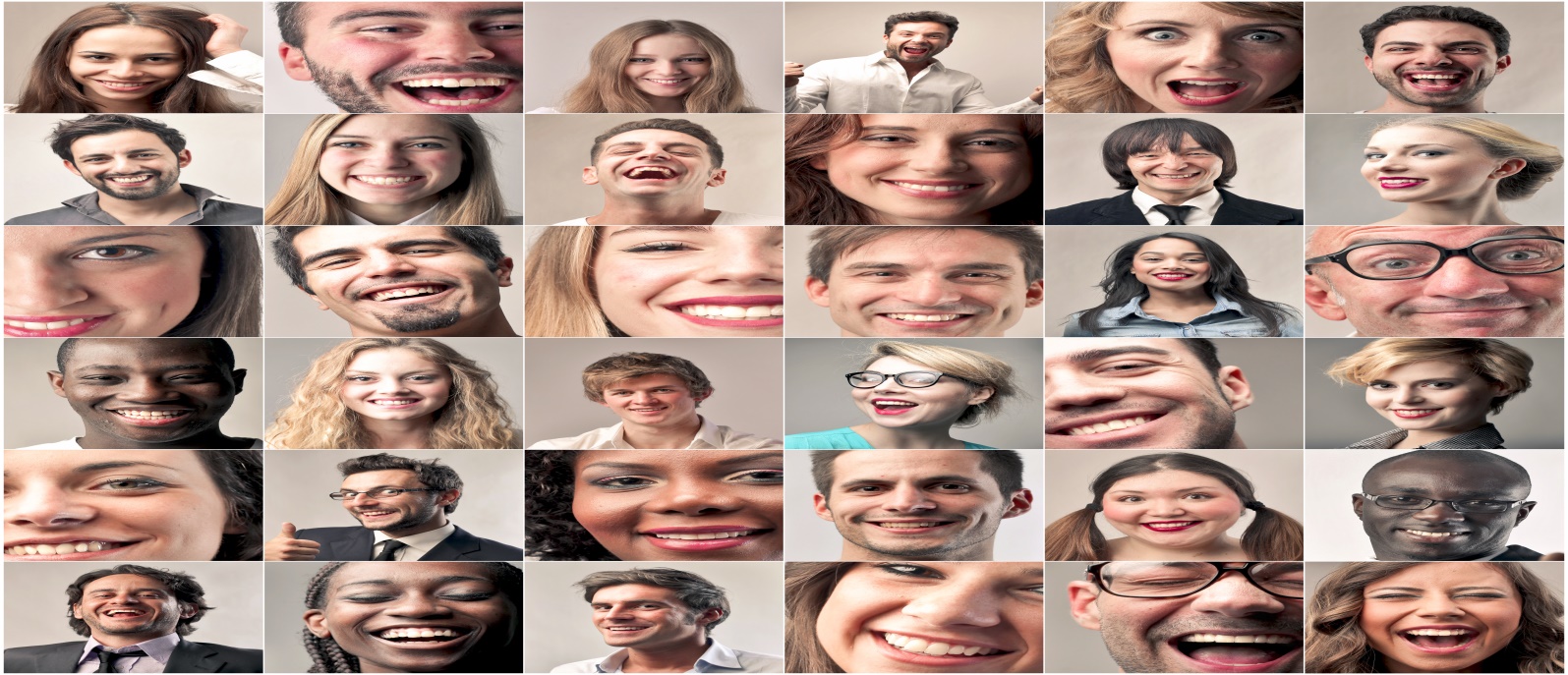 Ход эксперимента
В онлайн-форме,испытуемые оценивали свой уровень симпатии к различным людям, давали им характеристики;

Проводился анализа заполненных анкет тестируемых;

На заключительной стадии были сделаны соответствующие выводы по имеющимся данным.
Описание результатов исследования
Первая фотография: 
Черты: доброта, милосердие, легкомысленность, дружелюбность, эмоциональность и смелость. 
Уровень симпатии:




Вывод: Из-за того, что девушка на имеет неформальный внешний вид, людям казалось, что она закрытый и рискованный человек.
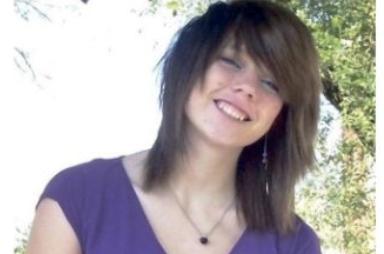 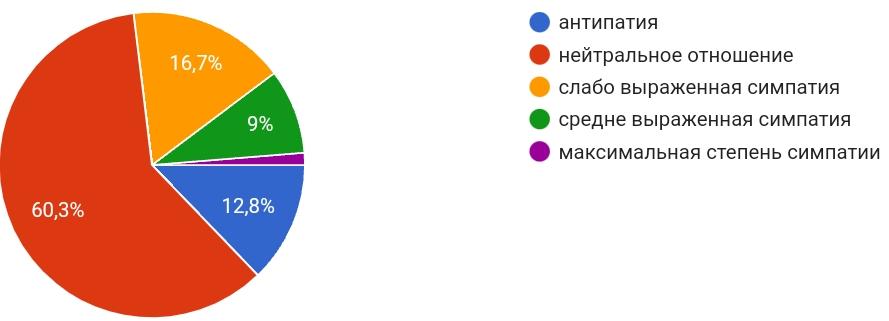 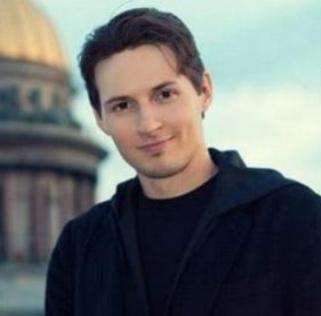 Вторая фотография:
Черты: спокойствие,доброта,открытость, уверенность, общительность
Уровень симпатии:





Вывод:Молодой человек имеет симпатичную внешность и располагает к себе, поэтому больший процент испытуемых испытывает к нему средне выраженную симпатию.
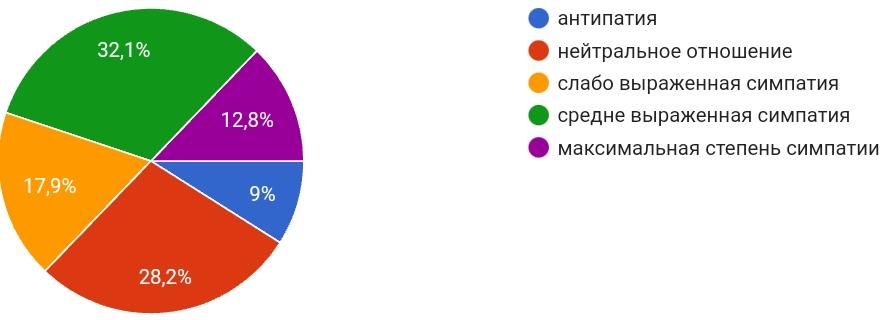 Третья фотография:
Черты: смелость, открытость, эмоциональность, эпатажность, доброта
Уровень симпатии:





Вывод: Мужчина имеет довольно неформальную внешность – люди считали его смелым и эпатажным.
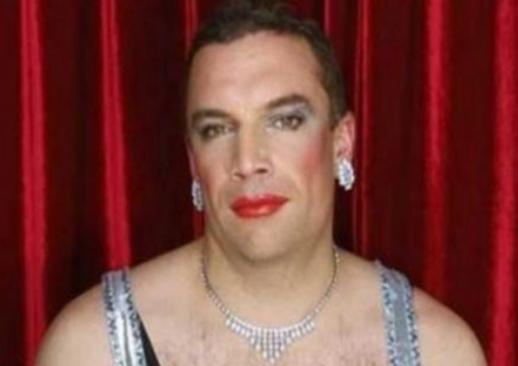 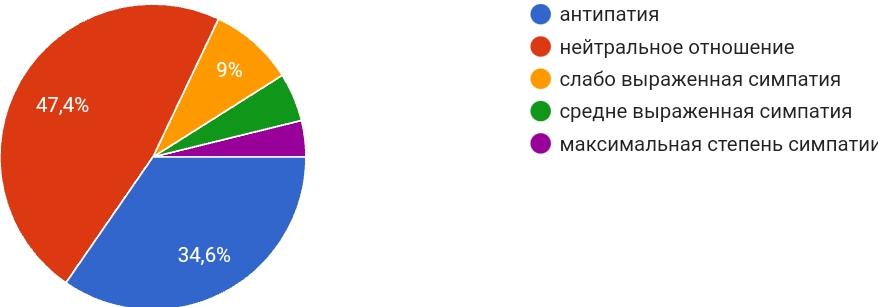 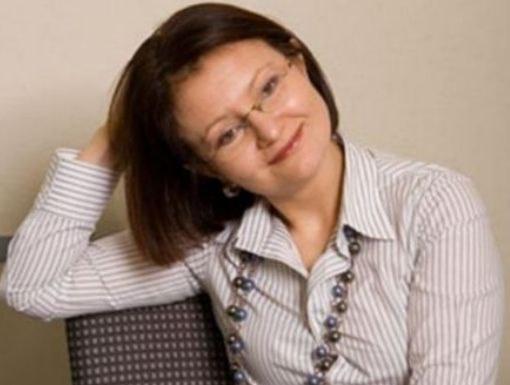 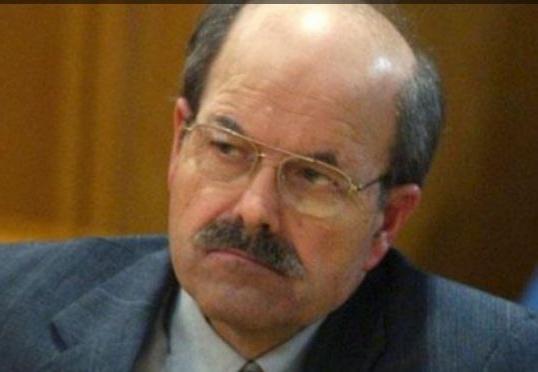 Четвертая фотография:
Черты: строгость, замкнутость, критичность, хитрость, неуверенность.
Уровень симпатии: 








Вывод: На четвертой фотографии изображена женщина типичной внешности в очках, вследствие чего ей приписывались такие черты как строгость, неуверенность. Им казалось, что женщина явно умная.
Пятая фотография:
 Черты: жестокость, агрессивность, строгость, критичность.
Уровень симпатии:








Вывод: На данной фотографии представлен пожилой мужчин а в деловом стиле, отчего  респондентам казалось, что он строгий и критичный.
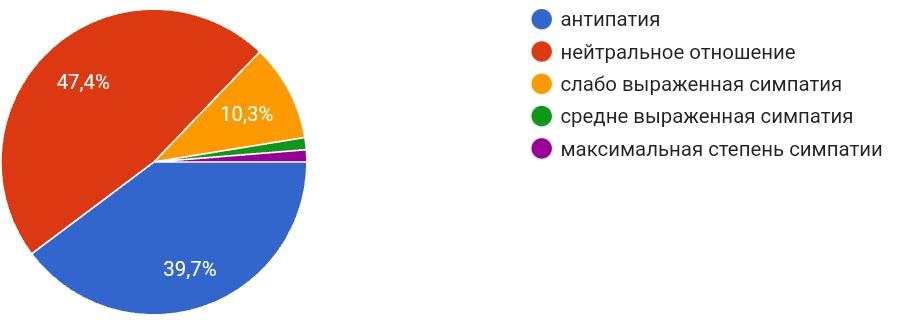 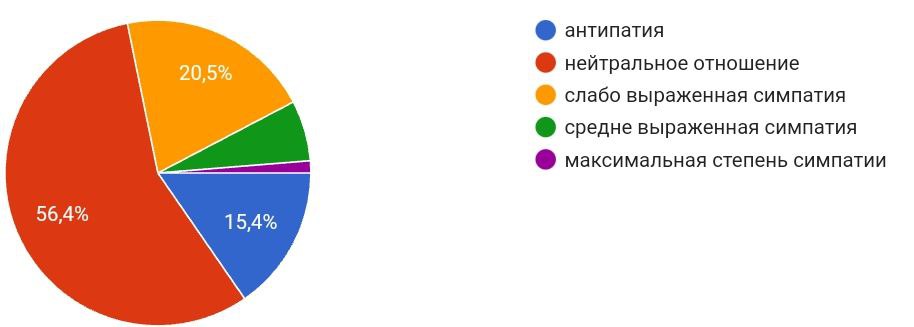 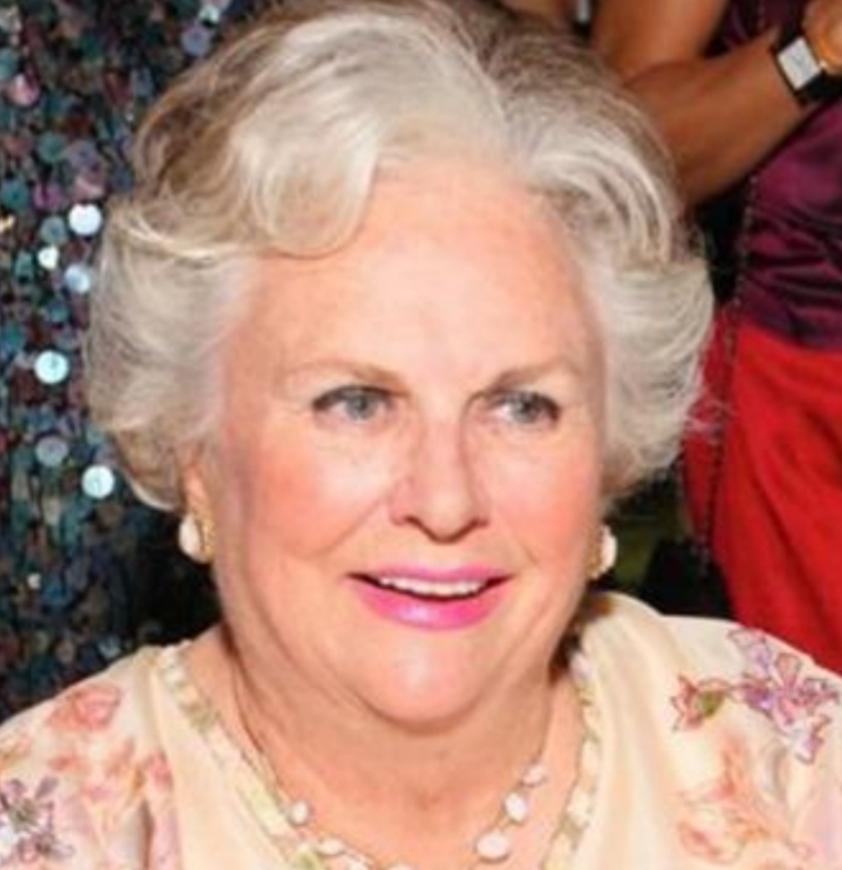 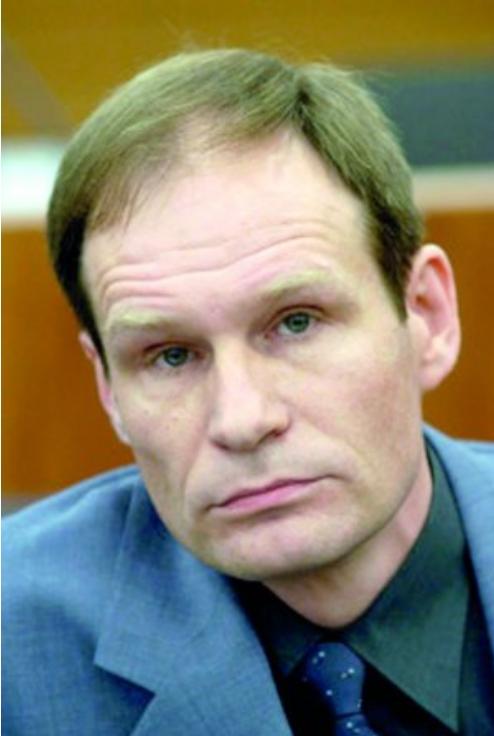 Шестая фотография:
Черты: доброта, открытость, общительность, мудрость, сварливость.
Уровень симпатии:







Вывод: при восприятии пожилой женщины респондентами, было отмечено  нейтральное отношение большинства к ней. Приписываемые ей позитивные черты в равной степени соотносятся с негативными.
Седьмая фотография (Армин Майвес):
Черты, приписываемые респондентами: спокойный, закрытый, жестокий, агрессивный, критичный.
Уровень симпатии:






Вывод: подлинная характеристика мужчины (негативно известный, как каннибал) полностью соответствует первому впечатлению людей, большинство также отметило, что он вызывает неприязнь.
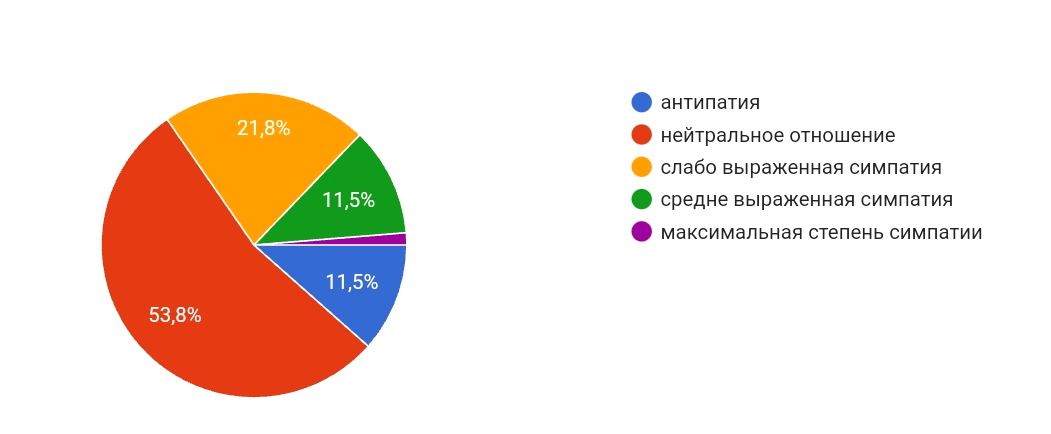 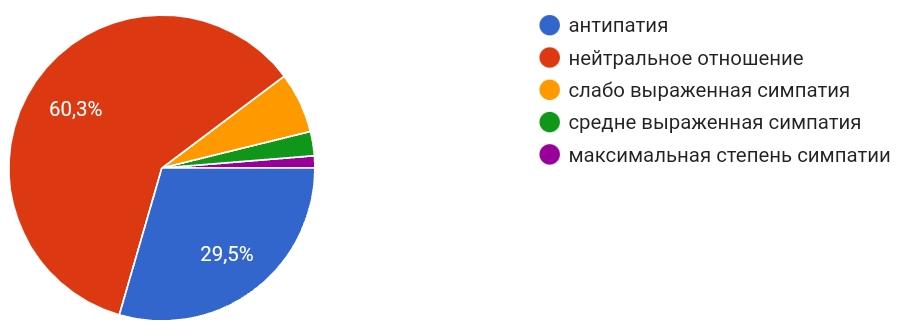 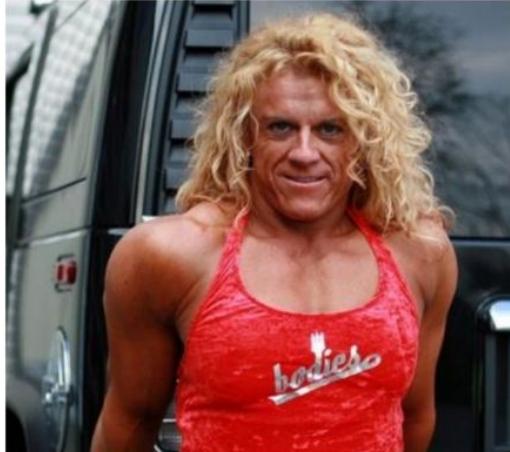 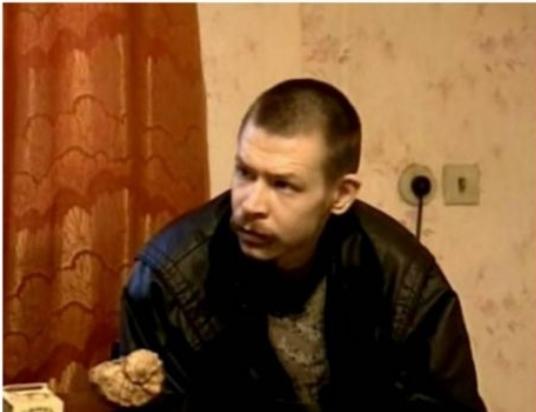 Девятая фотография: (А.Спесивцев)
Черты, приписываемые респондентами: жестокость, безответственность, злость, хитрость, вспыльчивость, трусливость. 
Уровень симпатии:




Вывод: респондентам не было сказано, что на данной фотографии представлен серийный убийца, однако негативное первое впечатление большинства, с выделением антисоциальных черт поведения, полностью соответствует Спесивцеву.
Восьмая фотография 

Черты, приписываемые респондентами: веселый, открытый, добрый, дружелюбный, лживый, самовлюбленный, жестокий, инфантильный, назойливый, агрессивный.
Уровень симпатии:







Вывод: Весомым количеством респондентов был отмечен эпатажный внешний вид мужчины, что сказалось на их негативной оценке.
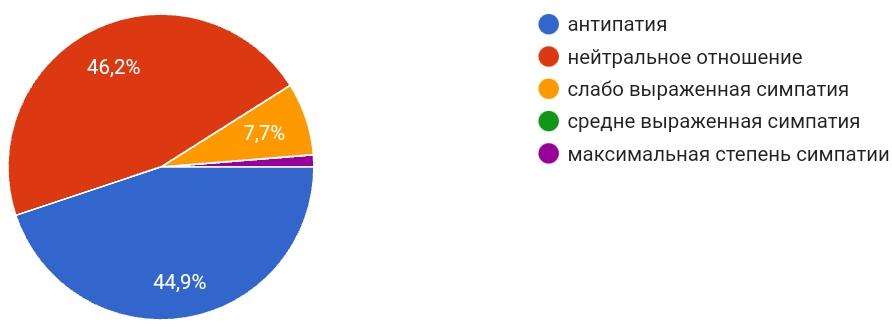 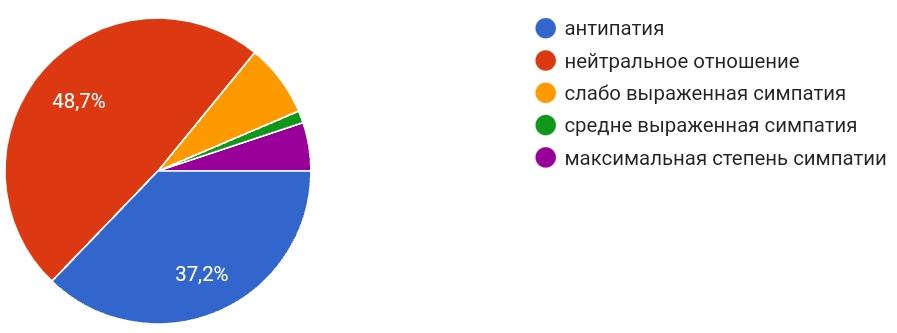 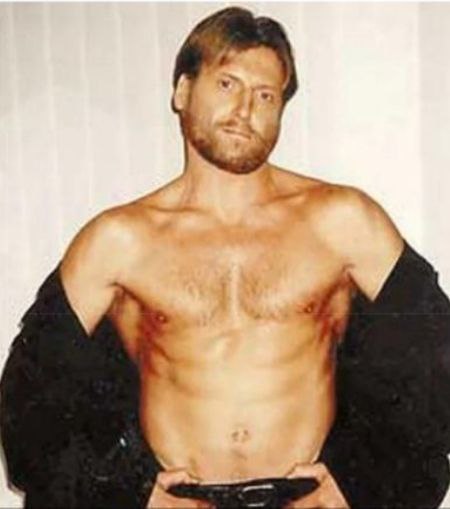 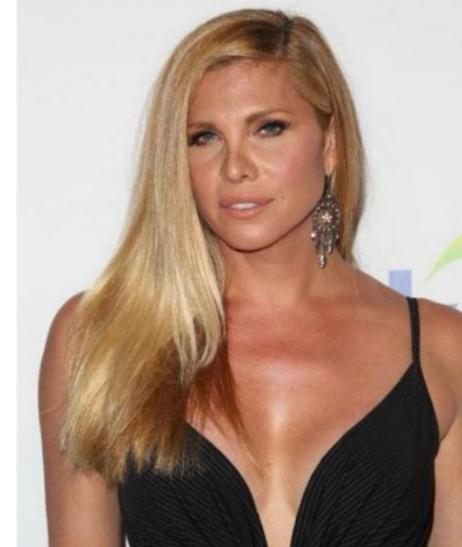 Десятая фотография: 
Черты, приписываемые респондентами: доброта, заботливость, спокойствие, целеустремленность, строгость, властность, закрытость.
Уровень симпатии:







Вывод: Модельная внешность девушки ассоциируется у людей с завышенной самооценкой и авторитарностью.
Одиннадцатая фотография:
Черты: открытый, самоуверенный, самовлюбленный, наглый, жесткий.
Уровень симпатии:








Вывод: Оголенное тело у мужчины вызывает практически  у половины респондентов антипатию, также из-за этого многим испытуемым казалось, что данный человек может совершать асоциальные поступки.
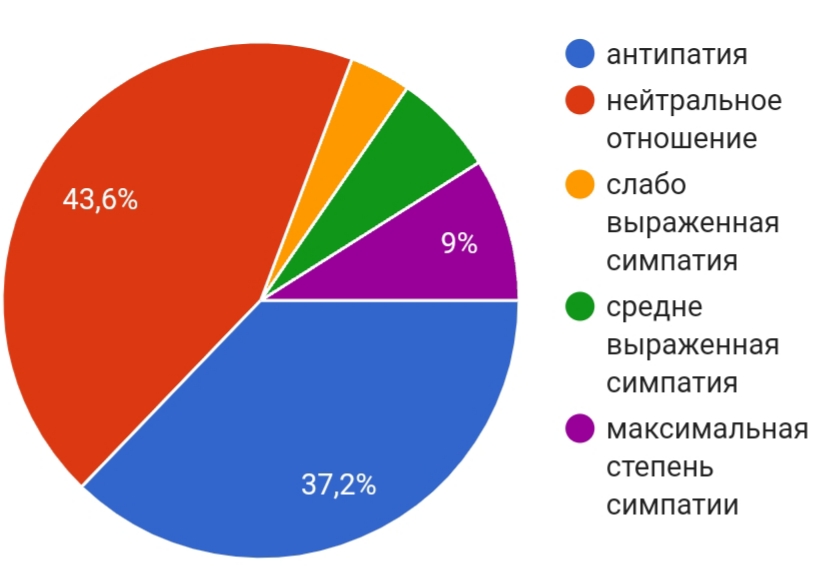 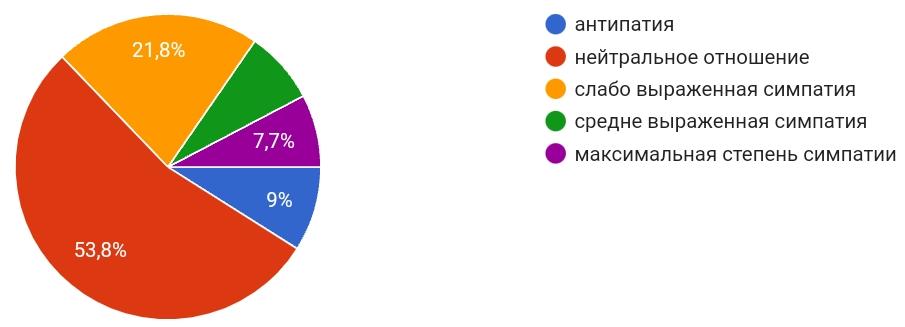 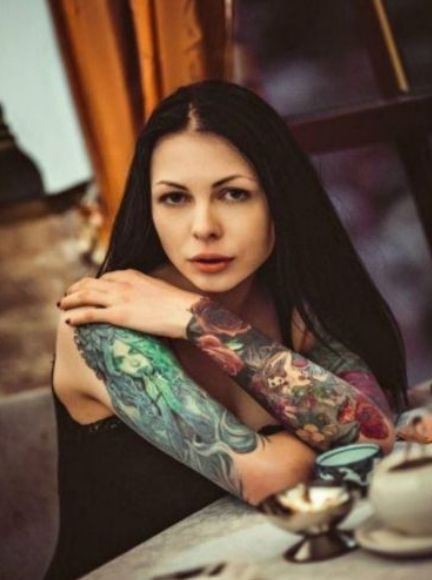 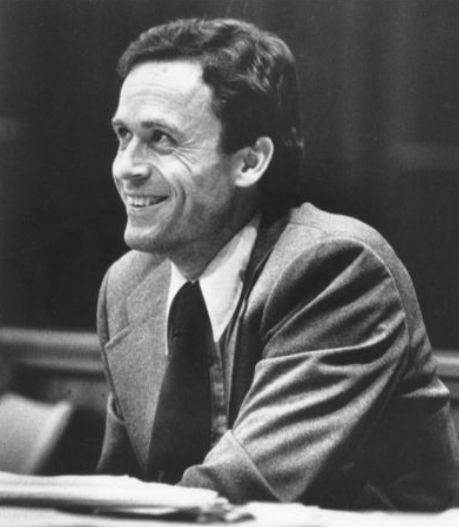 Тринадцатая фотография (Тед Банди):
Черты: любвеобильный, жестокий, вежливый, внимательный, харизматичный, рассудительный
Уровень симпатии:






Вывод: Несмотря на то, что данный человек является асоциальным, улыбка на фотографии и опрятный внешний вид дает повод респондентам думать, что данный мужчина располагает к себе и являлся бы приятным собеседником.
Двенадцатая фотография:
Черты: дерзкая, творческая, открытая, смелая, ранимая, добрая.
Уровень симпатии:







Вывод: Наличие татуировок  надвигало респондентов на мысль о том, что данная девушка творческая,  смелая, открытая. Но при этом некоторые, под действием стереотипов, отмечали, что девушка явно сидела в тюрьме.
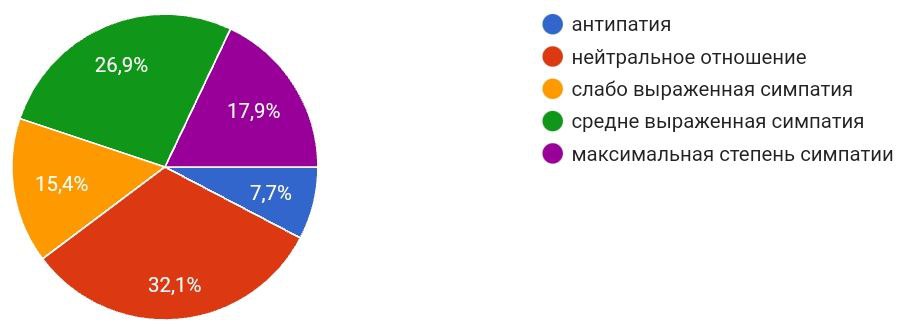 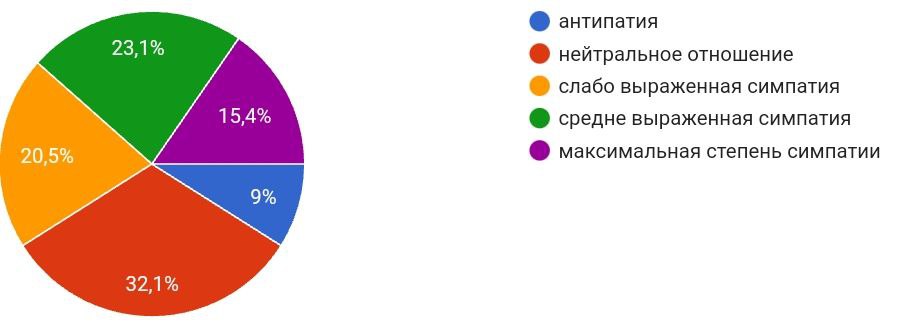 Вывод
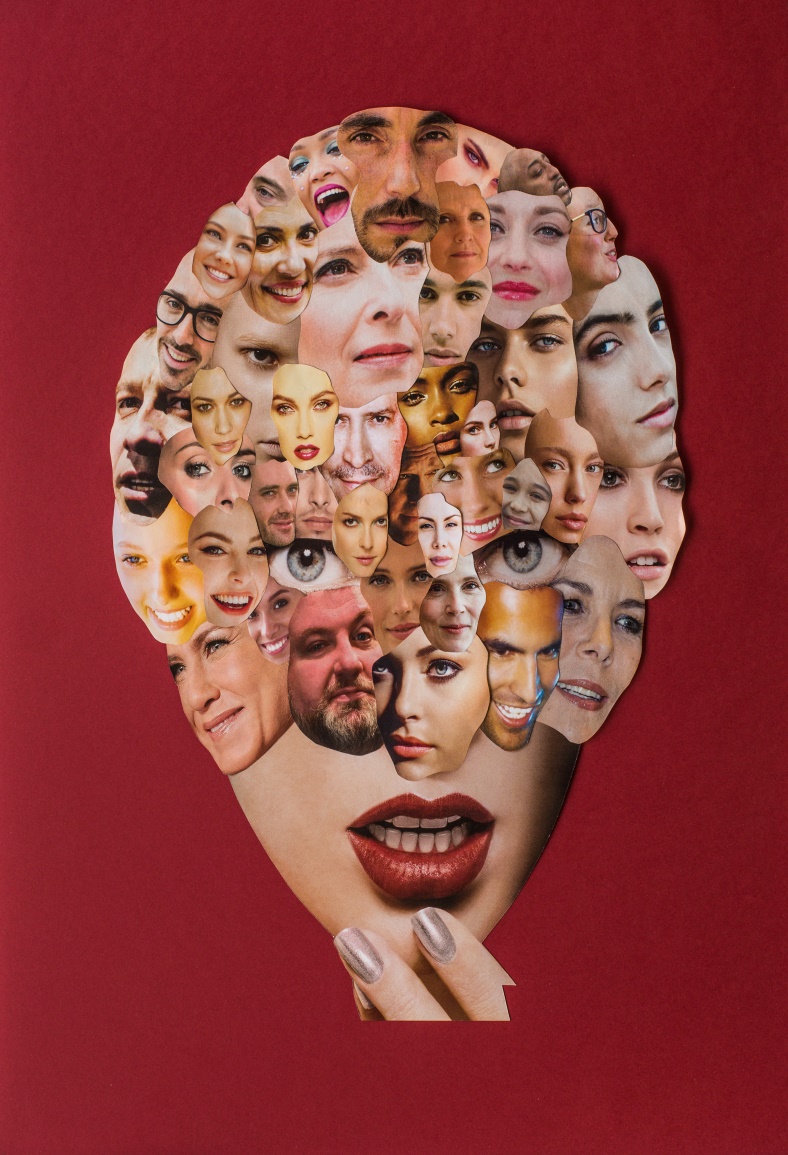 Первое впечатление обусловлено признаками, которые наилучшим образом выражены во внешности воспринимаемого человека.

Формирование образа другого человека на основе первого впечатления зависит также от особенностей личности субъекта восприятия. 

Первое впечатление в большинстве случаев неточно, а какая-либо оценка черт личности и ее эмоционального состояния может оказаться поспешным обобщением.